Meta Tags forSocial Media
Which sites utilize meta tags?
Facebook
Twitter
Linked In
Pinterest
What are meta tags used for on social?
Provide an engaging visual
Provide a brief description
Facebook
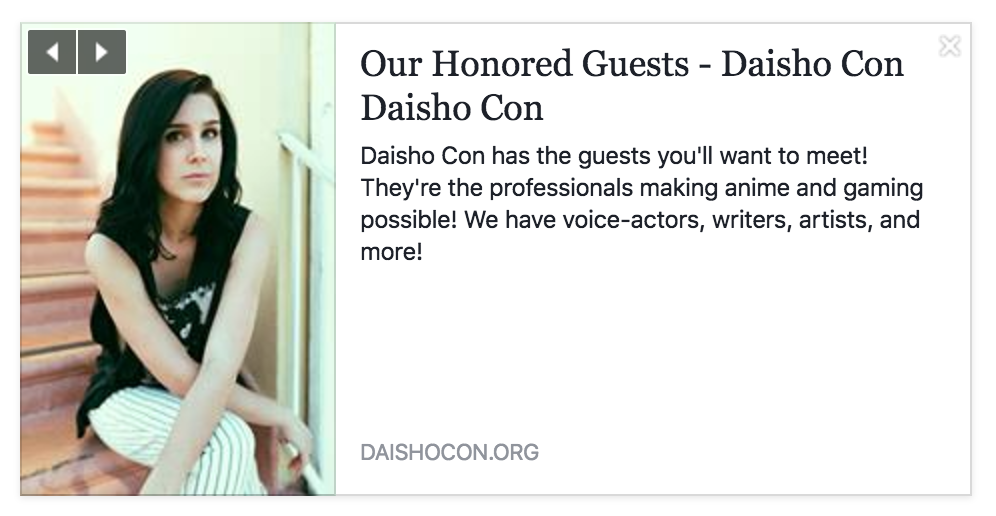 FACEBOOK
Facebook
Uses OG tags (Open Graph)
Full support from Pinterest and Google+
Partial support from Twitter

1200x630 picture
Can’t have spaces in URL
FACEBOOK
Facebook
og:url – Page URL to link to
og:type – Article, Recipe, Video, etc
og:image – Link to image URL
og:title – Page/Article title
og:description – Description below photo (<200 chars)
FACEBOOK
Twitter
Does recognize OG tags
Also uses Twitter Cards

twitter:card - specify image preview size
summary
summary_large_image
player (used for video)
TWITTER
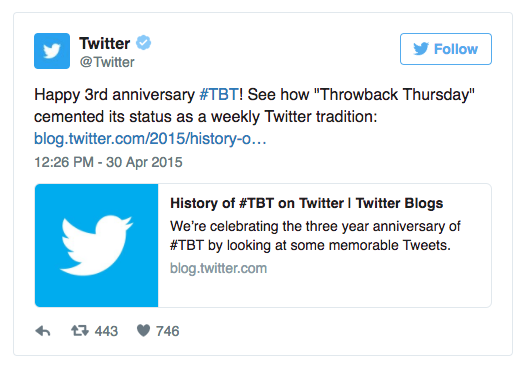 Twitter
twitter:site – Page URL
twitter:title – Page/Article Title
twitter:description – Page description
twitter:image – Image preview
TWITTER
Conclusion
Using meta tags can make transform shared web pages into a rich object on social media platforms
They are separate from meta tags used by Google and other search engines for SEO
TWITTER